GÉOGRAPHIE  - Thème n°3 

Des espaces transformés par la mondialisation
Chapitre 1
Mers et océans, 
un monde maritimisé.
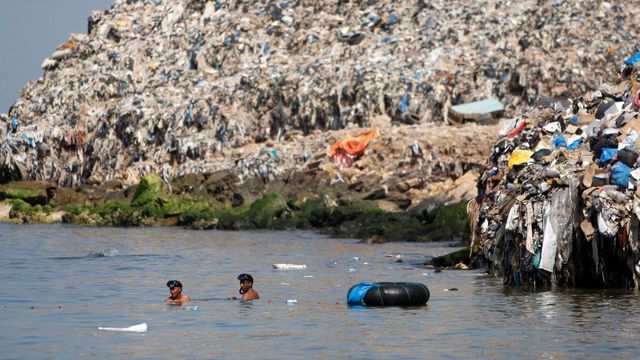 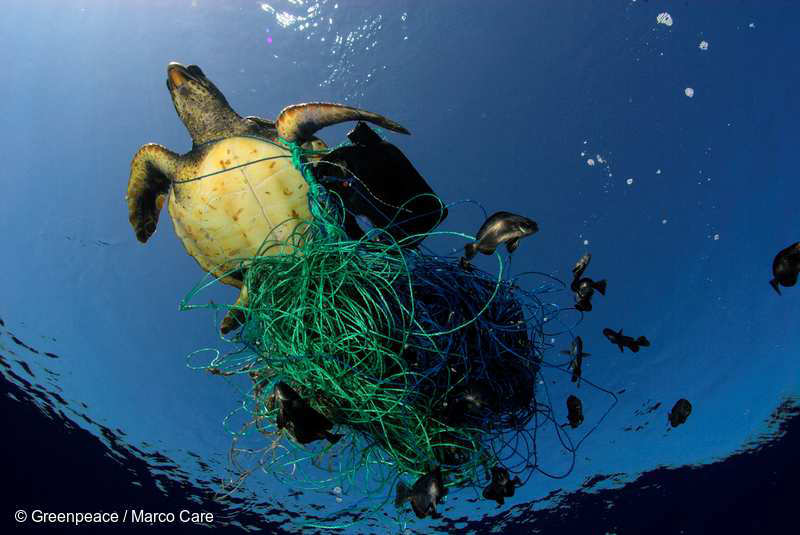 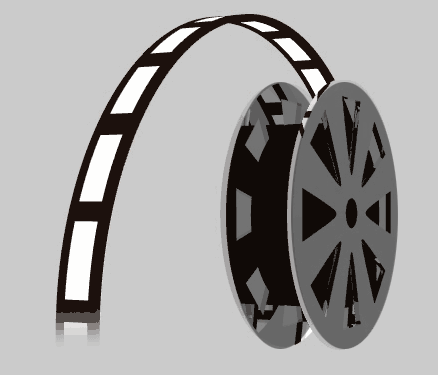 Le 7ème continent (TV5 Monde)
1 - Une circulation maritime de plus en plus intense
1/. Sur le planisphère ci-dessous, localise les repères suivants : en majuscules noires les continents, en majuscules bleues les océans, en minuscules rouges le Japon, la Chine, l’Inde, l’Indonésie et l’Australie
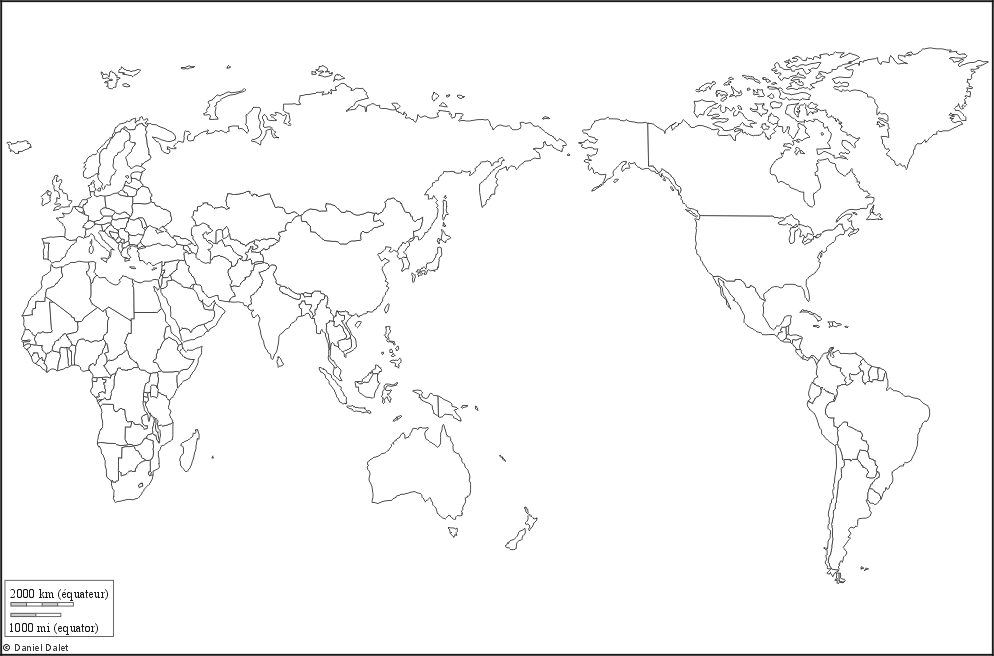 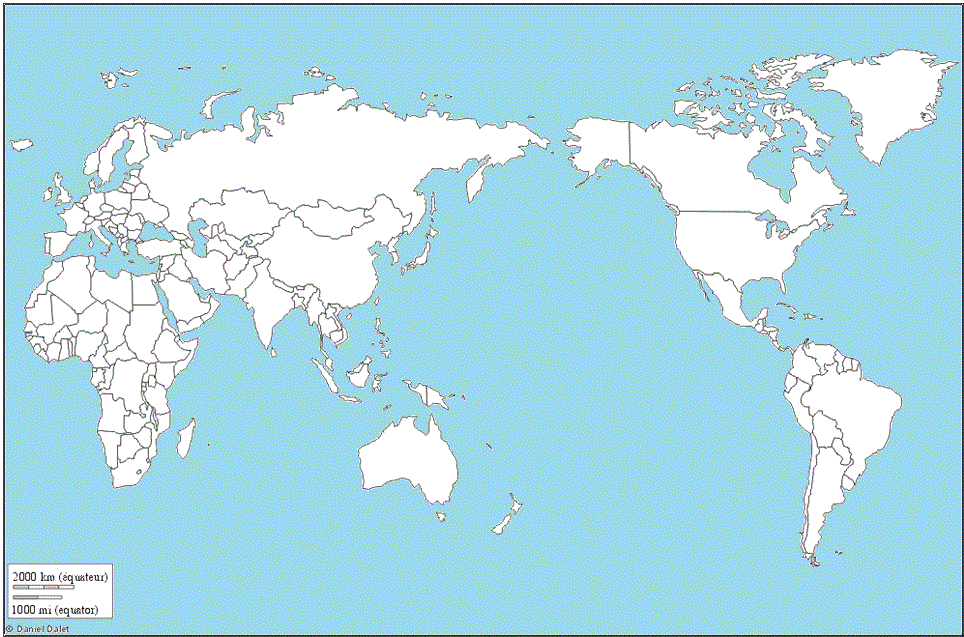 OCÉAN
GLACIAL
ARCTIQUE
OCÉAN
ASIE
EUROPE
Chine
Japon
OCÉAN
ATLANTIQUE
Inde
AMÉRIQUE
AFRIQUE
Indonésie
OCÉAN
PACIFIQUE
OCÉANIE
INDIEN
Australie
OCÉAN
GLACIAL
ANTARCTIQUE
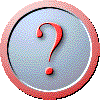 2/. À l’aide des documents, localisez par une double flèche le détroit de Malacca sur votre planisphère. 
Toujours à l’aide des documents, dites quels sont les deux océans que le détroit de Malacca permet de relier.
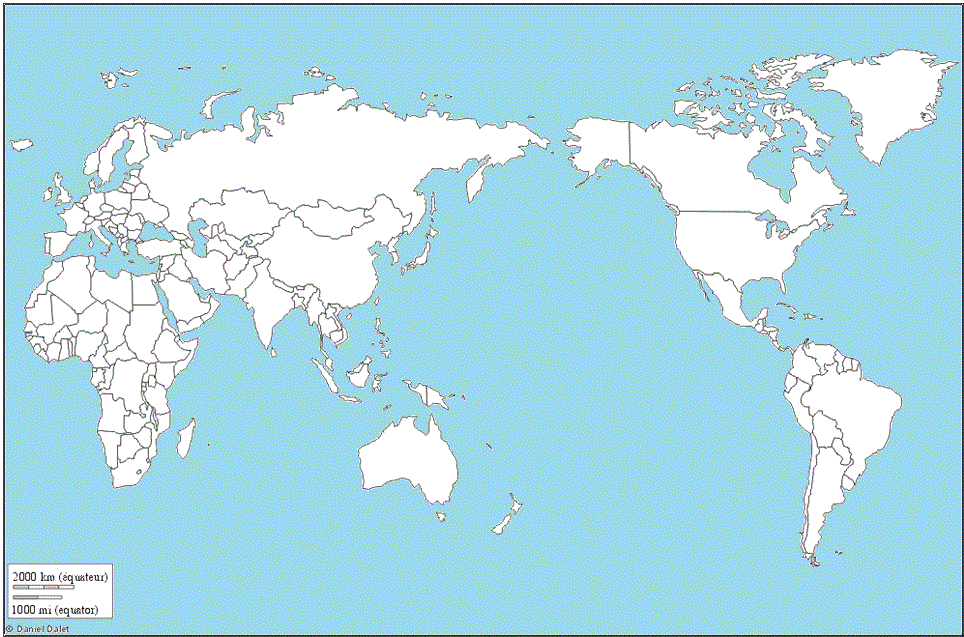 OCÉAN
GLACIAL
ARCTIQUE
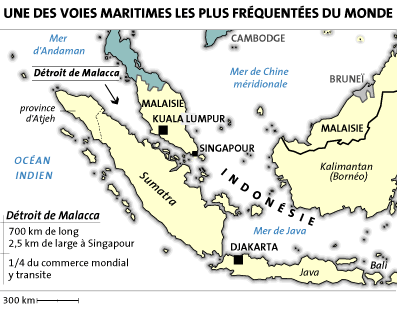 OCÉAN
ASIE
EUROPE
Chine
Japon
OCÉAN
ATLANTIQUE
Inde
AMÉRIQUE
AFRIQUE
Indonésie
OCÉAN
PACIFIQUE
OCÉANIE
INDIEN
Australie
OCÉAN
GLACIAL
ANTARCTIQUE
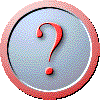 2/. À l’aide des documents, localisez par une double flèche le détroit de Malacca sur votre planisphère. 
Toujours à l’aide des documents, dites  quels sont les deux océans que le détroit de Malacca permet de relier.
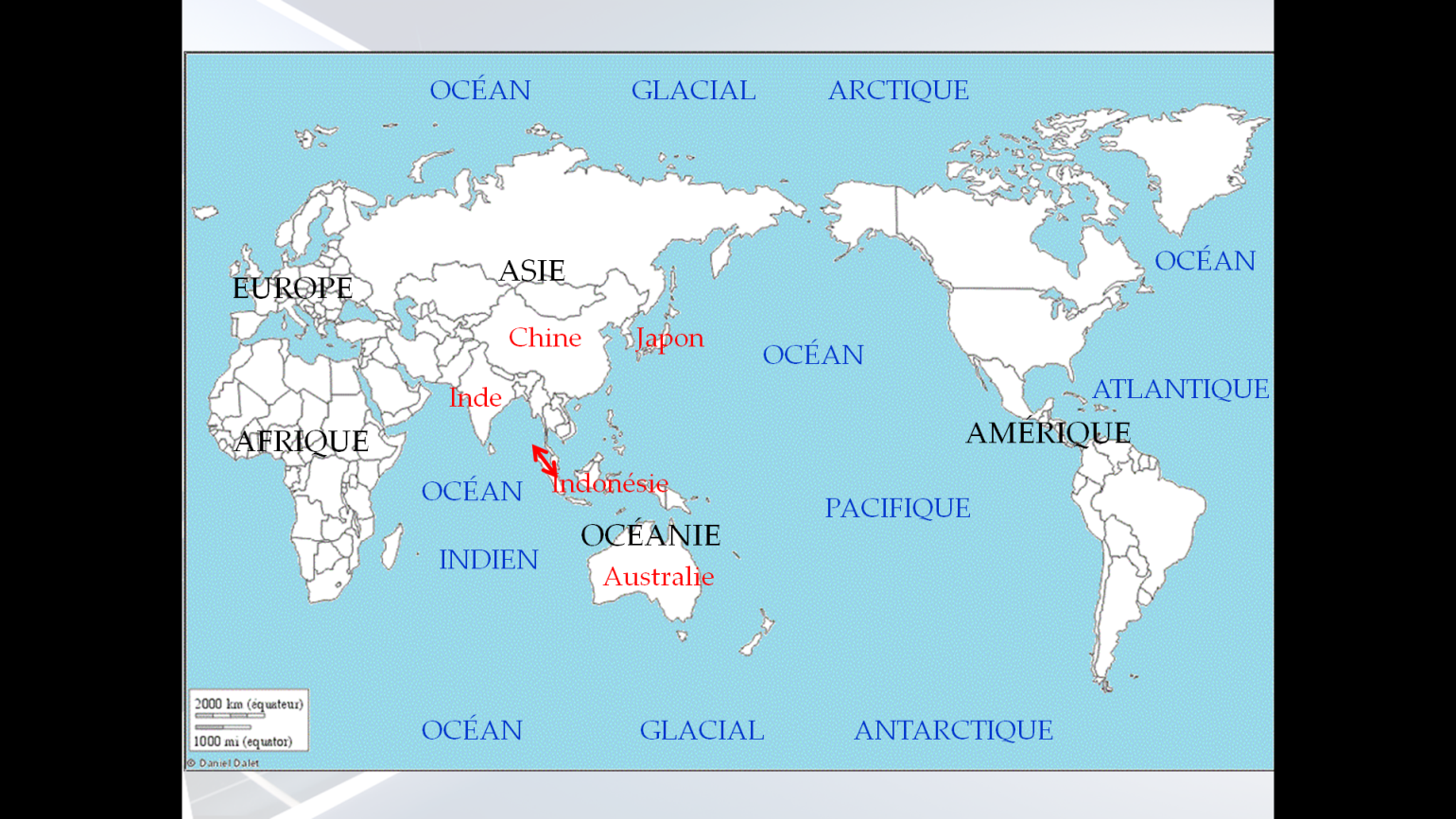 Le détroit de Malacca permet de relier l’océan Pacifique et l’océan Indien.
3/.  Docs 1 et 2 : relève deux chiffres qui montrent que le détroit de Malacca est un point de passage maritime très fréquenté par les navires.
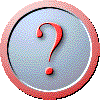 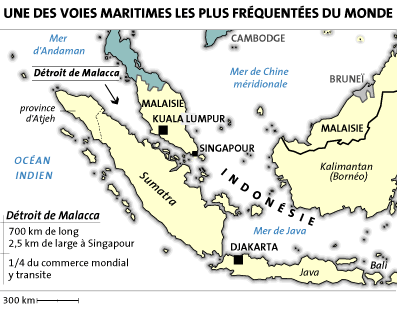 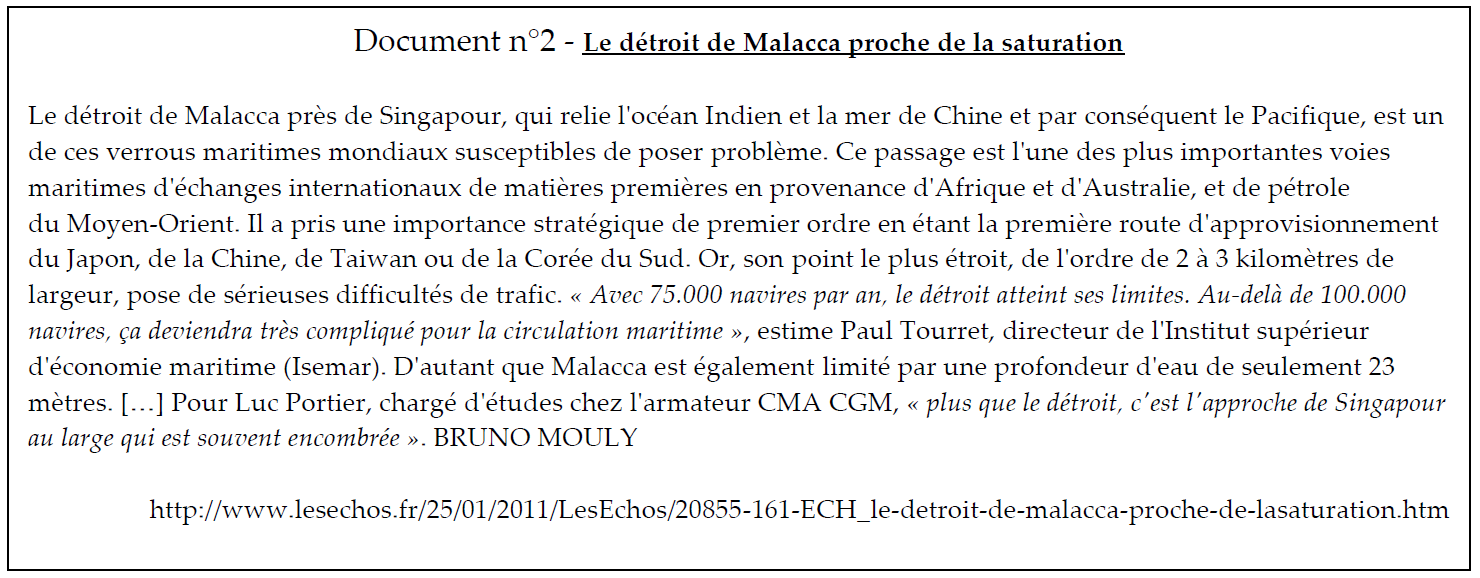 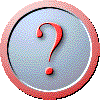 4/. Doc 2 : quel problème connait de plus en plus le détroit de Malacca ?
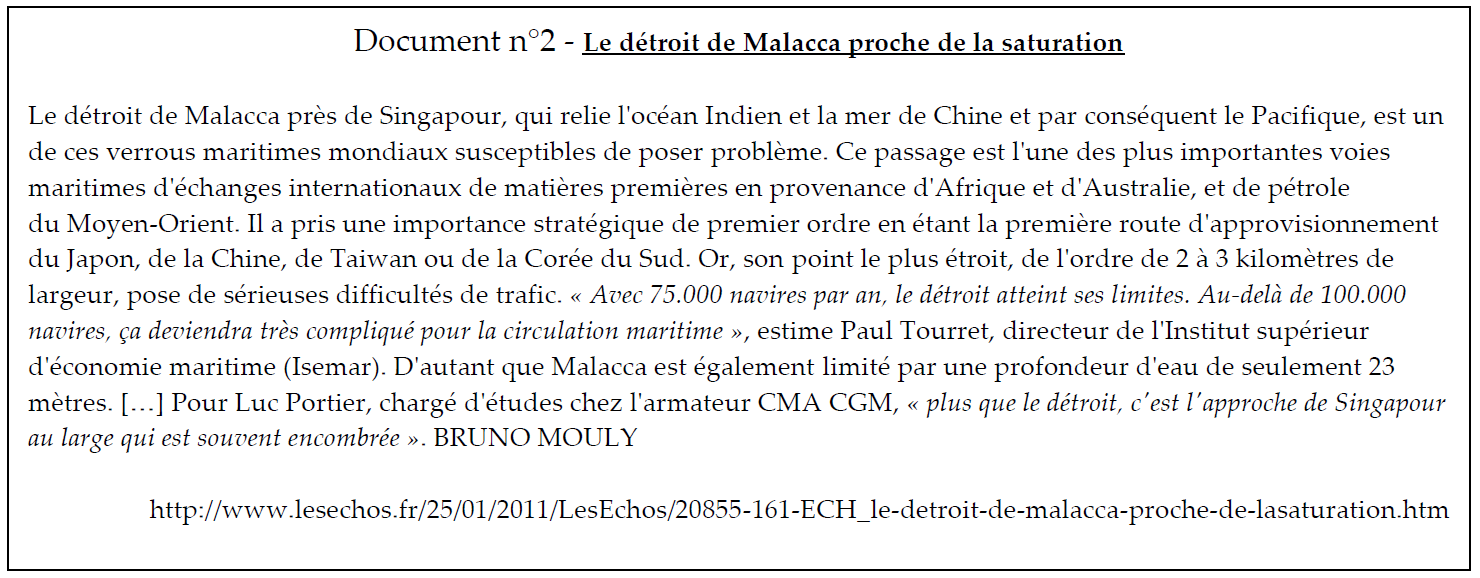 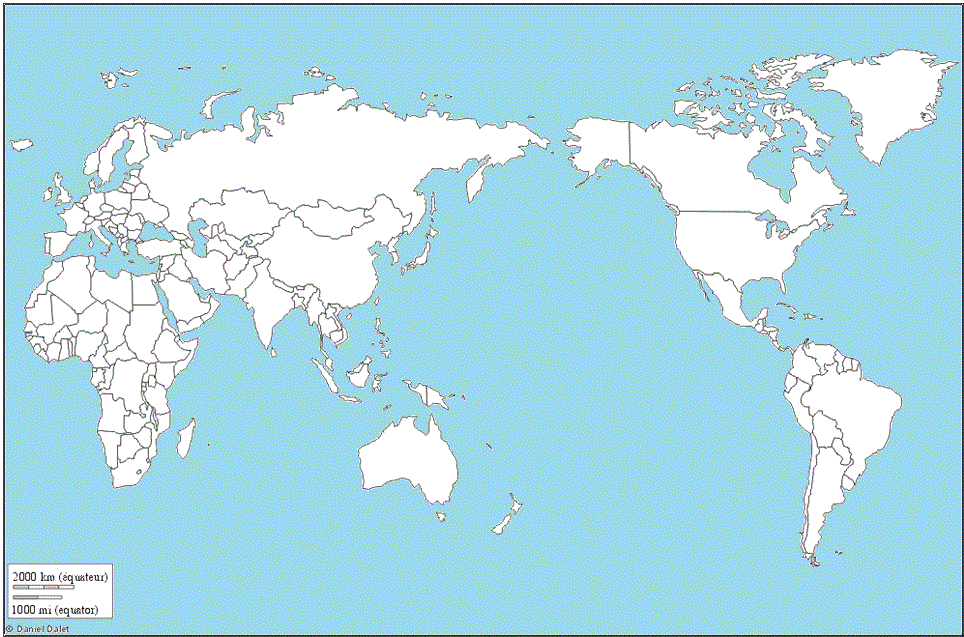 OCÉAN
GLACIAL
ARCTIQUE
OCÉAN
ASIE
EUROPE
Japon
Chine
OCÉAN
ATLANTIQUE
Inde
AFRIQUE
AMÉRIQUE
Indonésie
OCÉAN
PACIFIQUE
OCÉANIE
INDIEN
Australie
OCÉAN
GLACIAL
ANTARCTIQUE
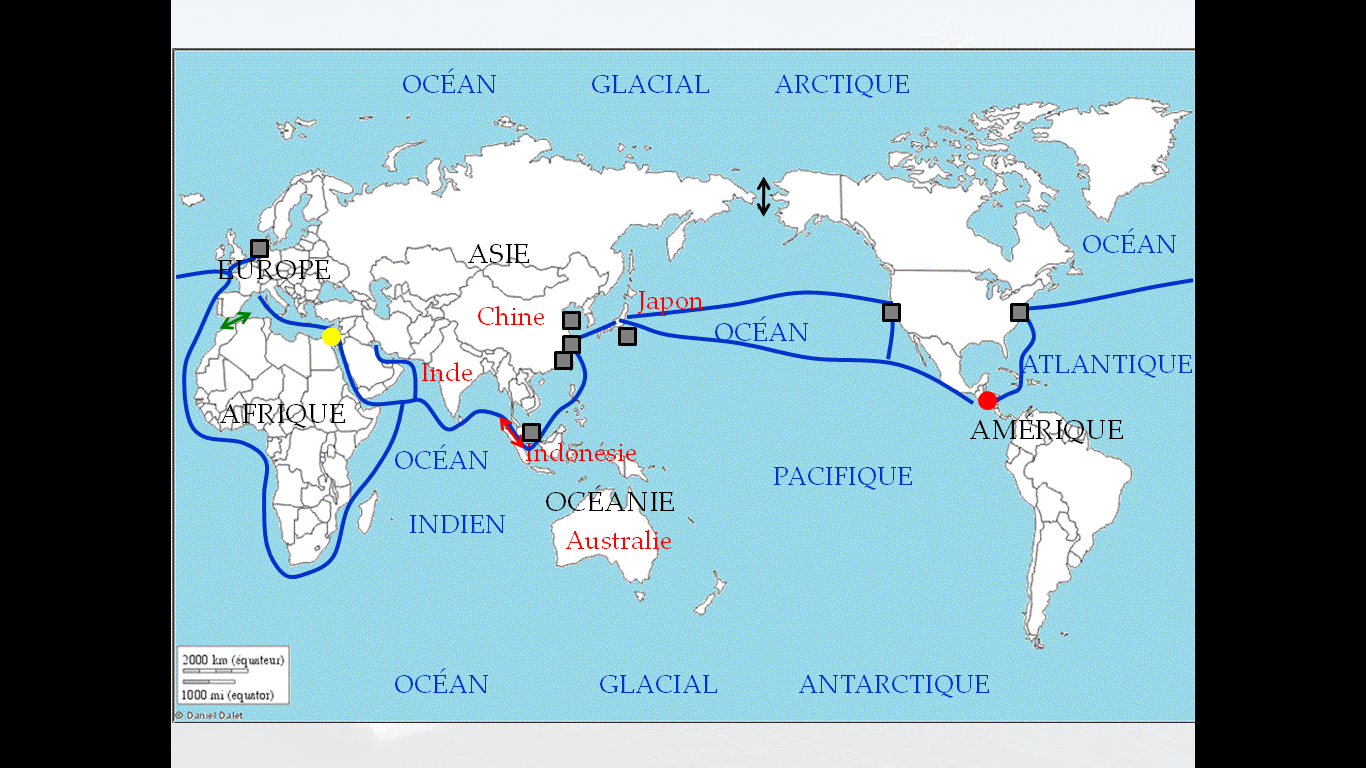 Légende - Partie 1
1 - Une circulation maritime de plus en plus intense
détroit de Malacca
Les passages maritimes stratégiques
canal de Panama
détroit de Gibraltar
canal de Suez
détroit de Béring
les principales routes maritimes
principales Z.I.P.
Partie 1 du tableau de synthèse
À l’aide de vos réponses aux questions précédentes, complétez les deux premières cases du tableau.
2 – Des espaces objets de conflits.
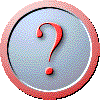 1/. À l’aide du document n°2, coloriez en rouge sur le planisphère les six pays qui sont en concurrence pour les richesses potentielles de l’Arctique. Ajoutez le nom de chaque pays au bon endroit.
2/. Doc 1 : quelles sont les ressources qui pourraient être accessibles dans cette zone ?
3/. Doc 1 : soulignez en rouge dans le texte une phrase qui explique pourquoi ces ressources deviendraient accessibles. Soulignez en bleu les
passages qui évoquent les problèmes écologiques.
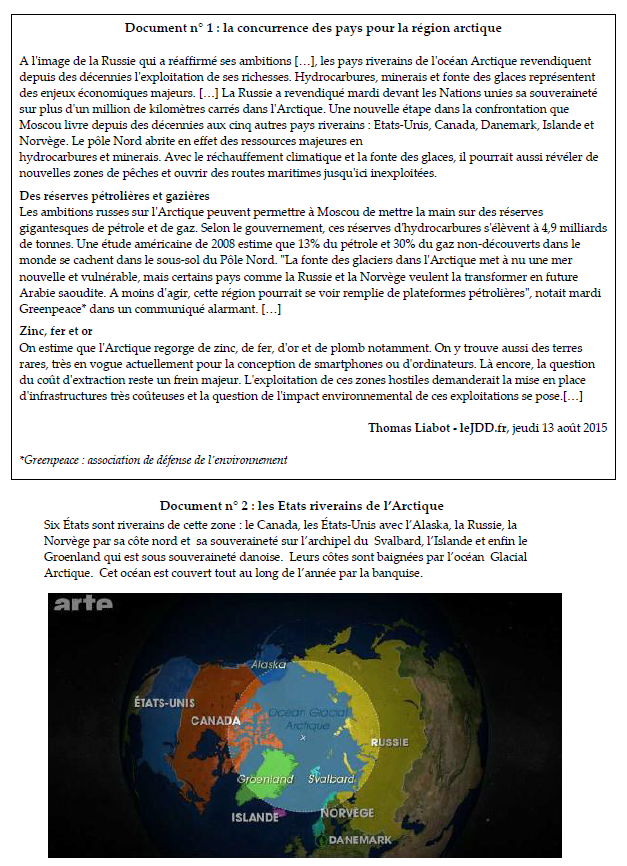 1/. À l’aide du document n°2, coloriez en rouge sur le planisphère les six pays qui sont en concurrence pour les richesses potentielles de l’Arctique. Ajoutez le nom de chaque pays au bon endroit.
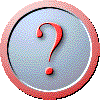 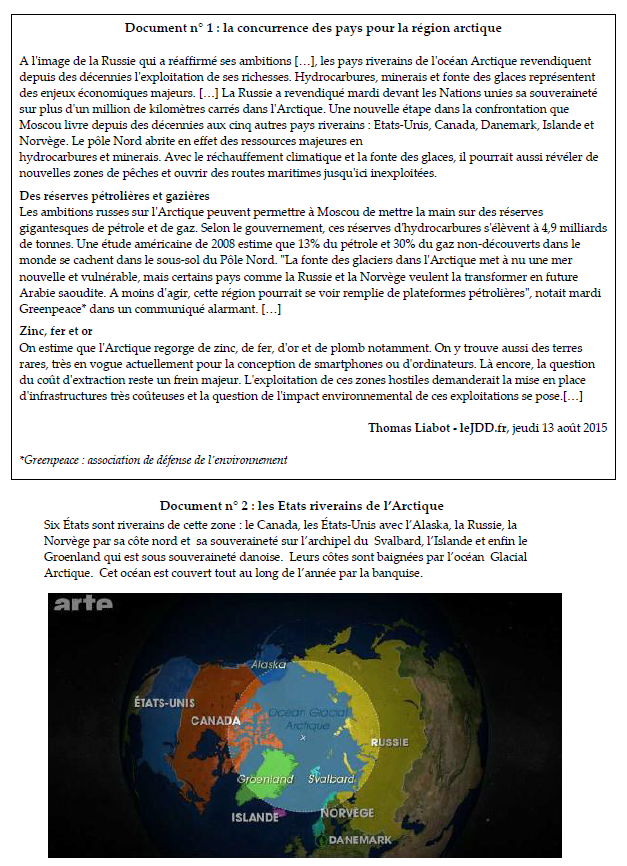 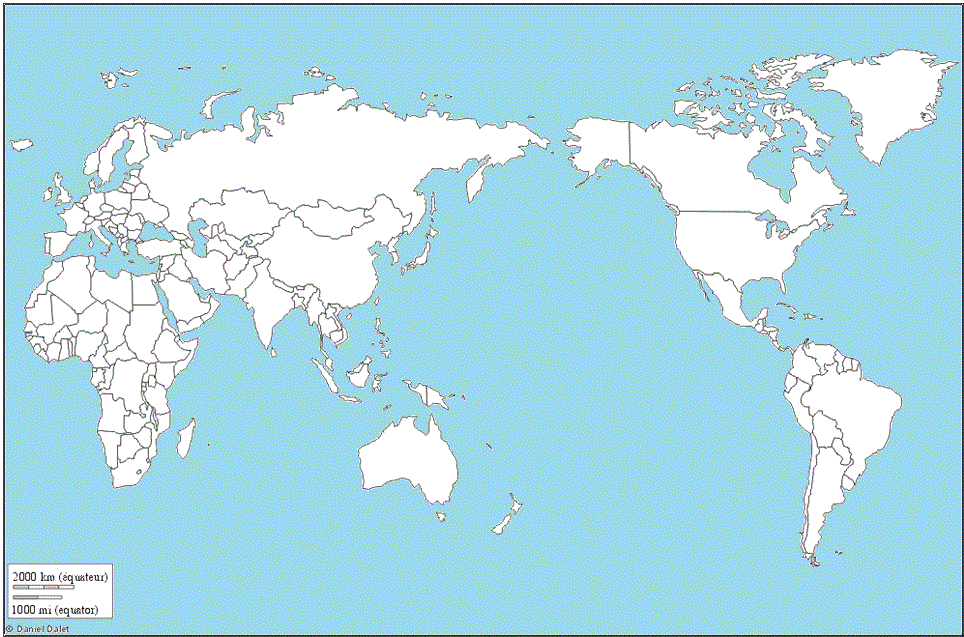 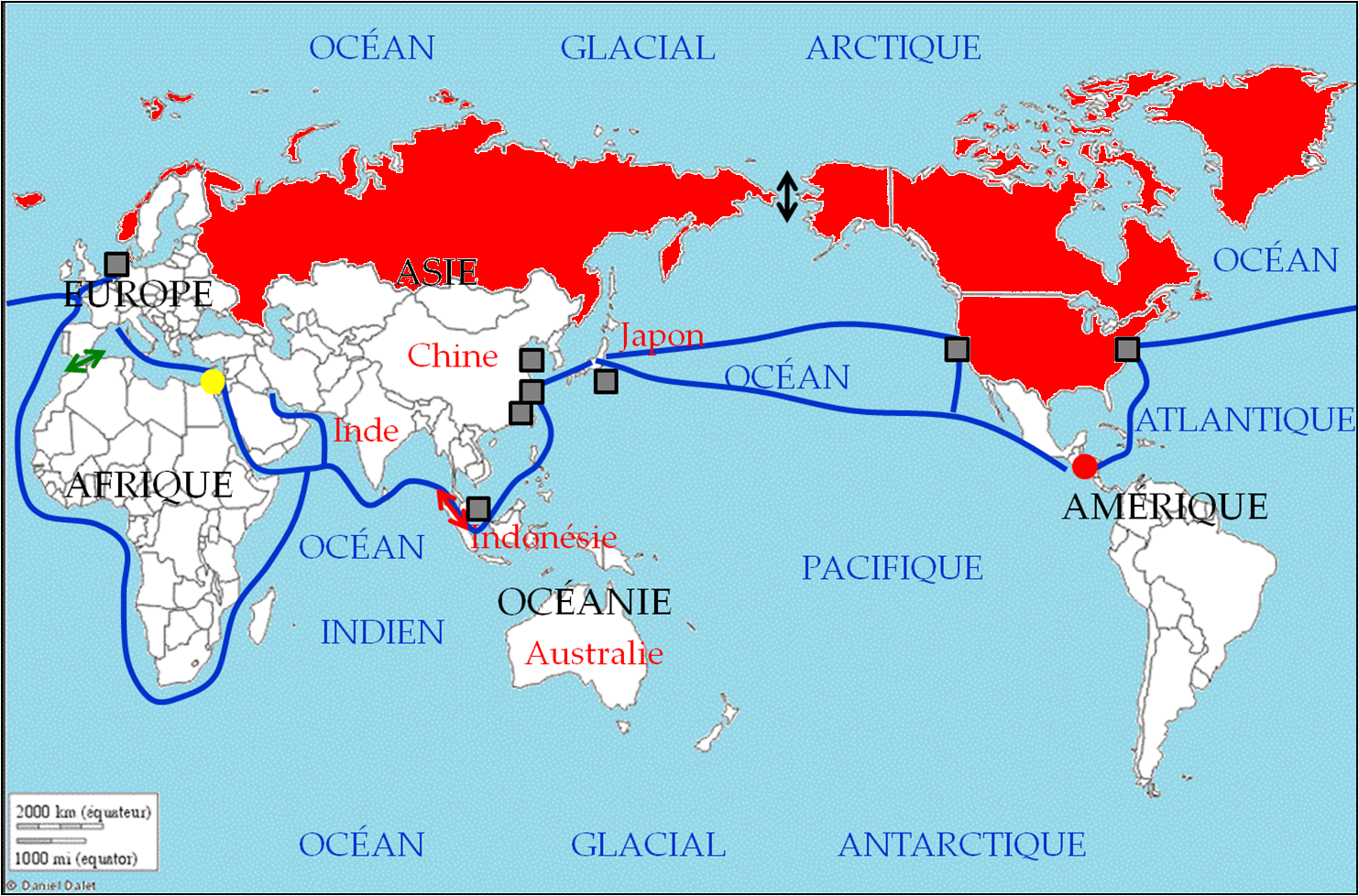 OCÉAN
GLACIAL
ARCTIQUE
Groënland
Norvège
Islande
Russie
Canada
OCÉAN
ASIE
EUROPE
États-Unis
Japon
Chine
OCÉAN
ATLANTIQUE
Inde
AFRIQUE
AMÉRIQUE
Indonésie
OCÉAN
PACIFIQUE
OCÉANIE
INDIEN
Australie
OCÉAN
GLACIAL
ANTARCTIQUE
2/. Doc 1 : quelles sont les ressources qui pourraient être accessibles dans cette zone ?
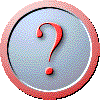 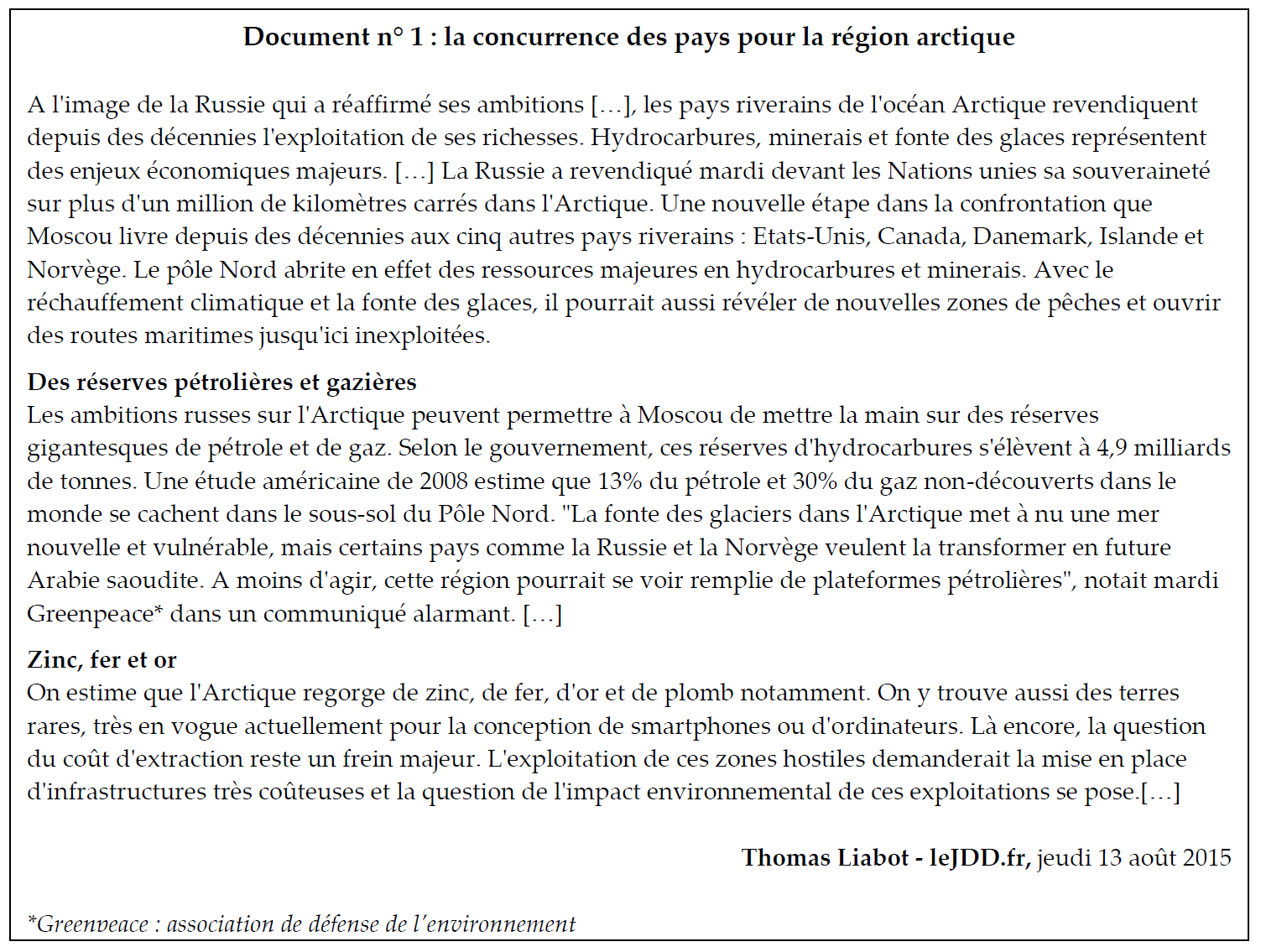 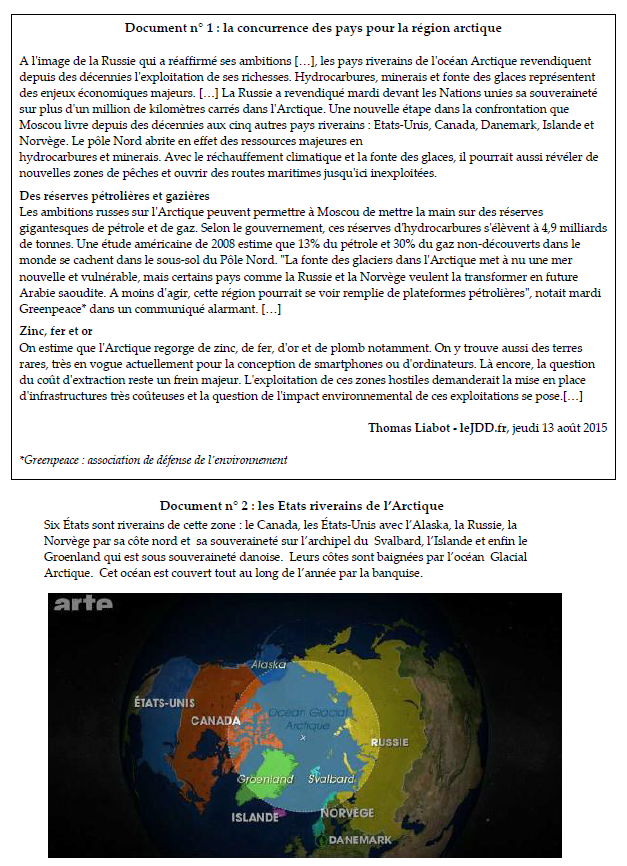 3/. Doc 1 : soulignez en rouge dans le texte une phrase qui explique pourquoi ces ressources deviendraient accessibles. Soulignez en bleu les
passages qui évoquent les problèmes écologiques.
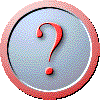 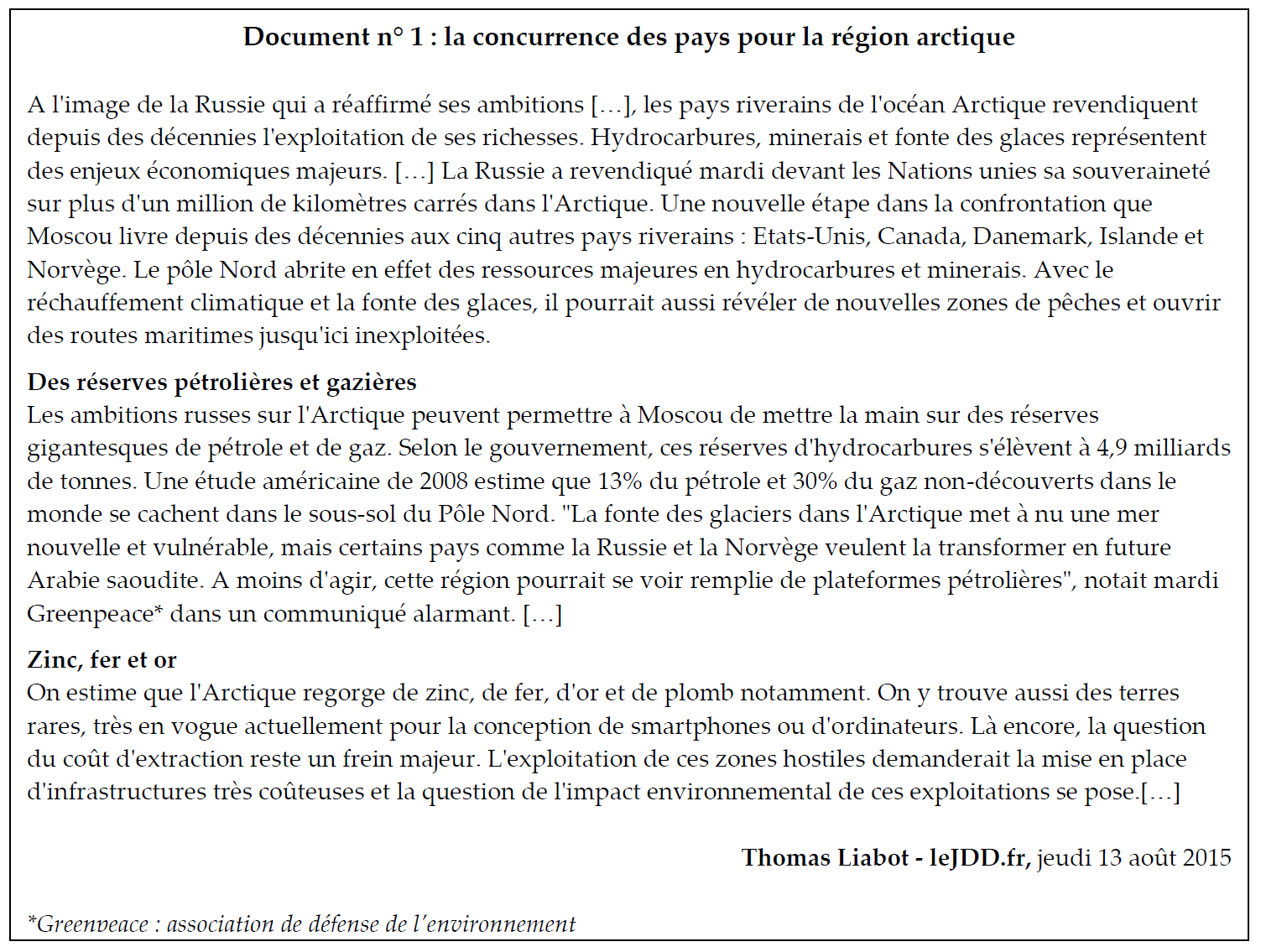 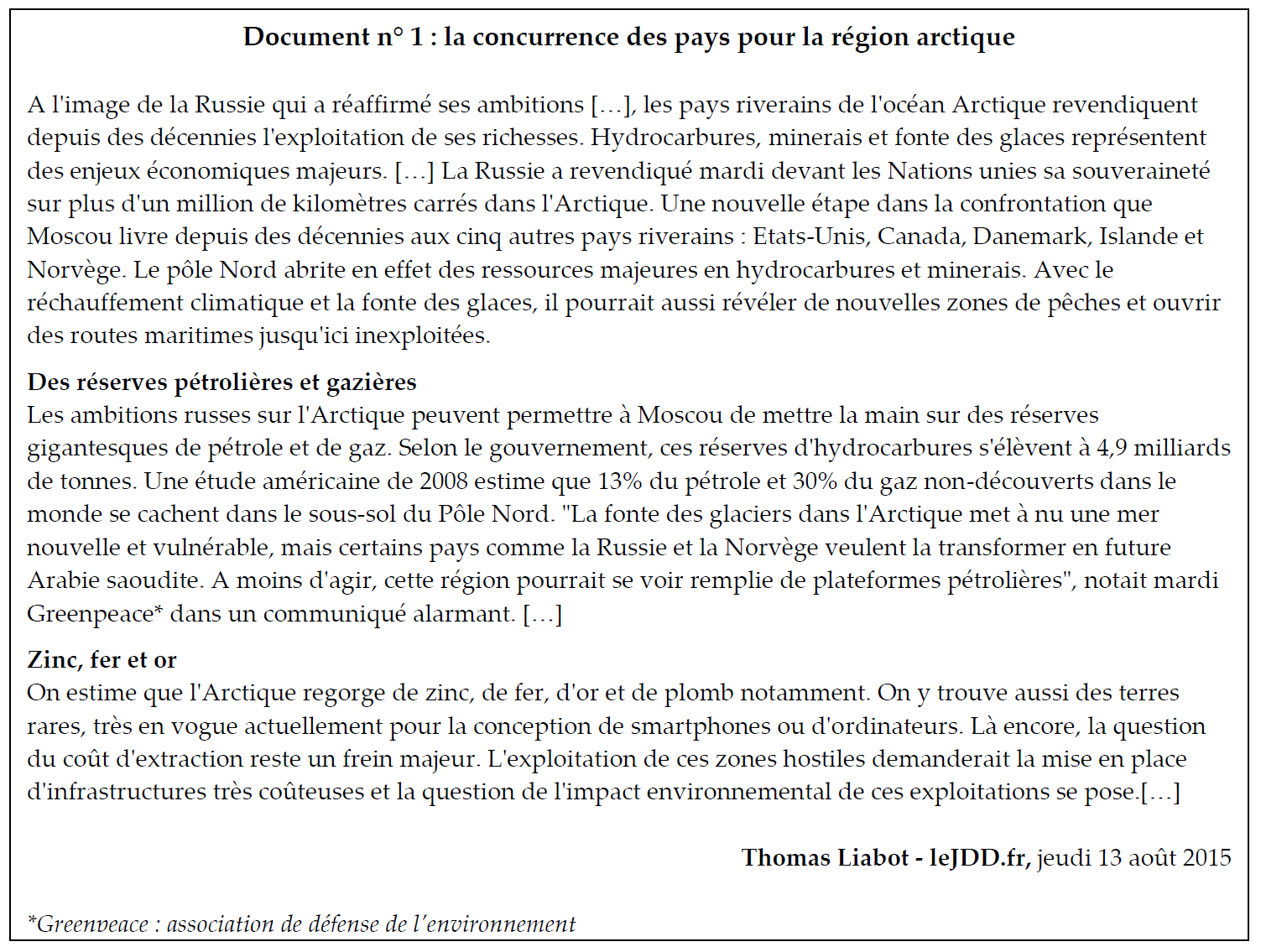 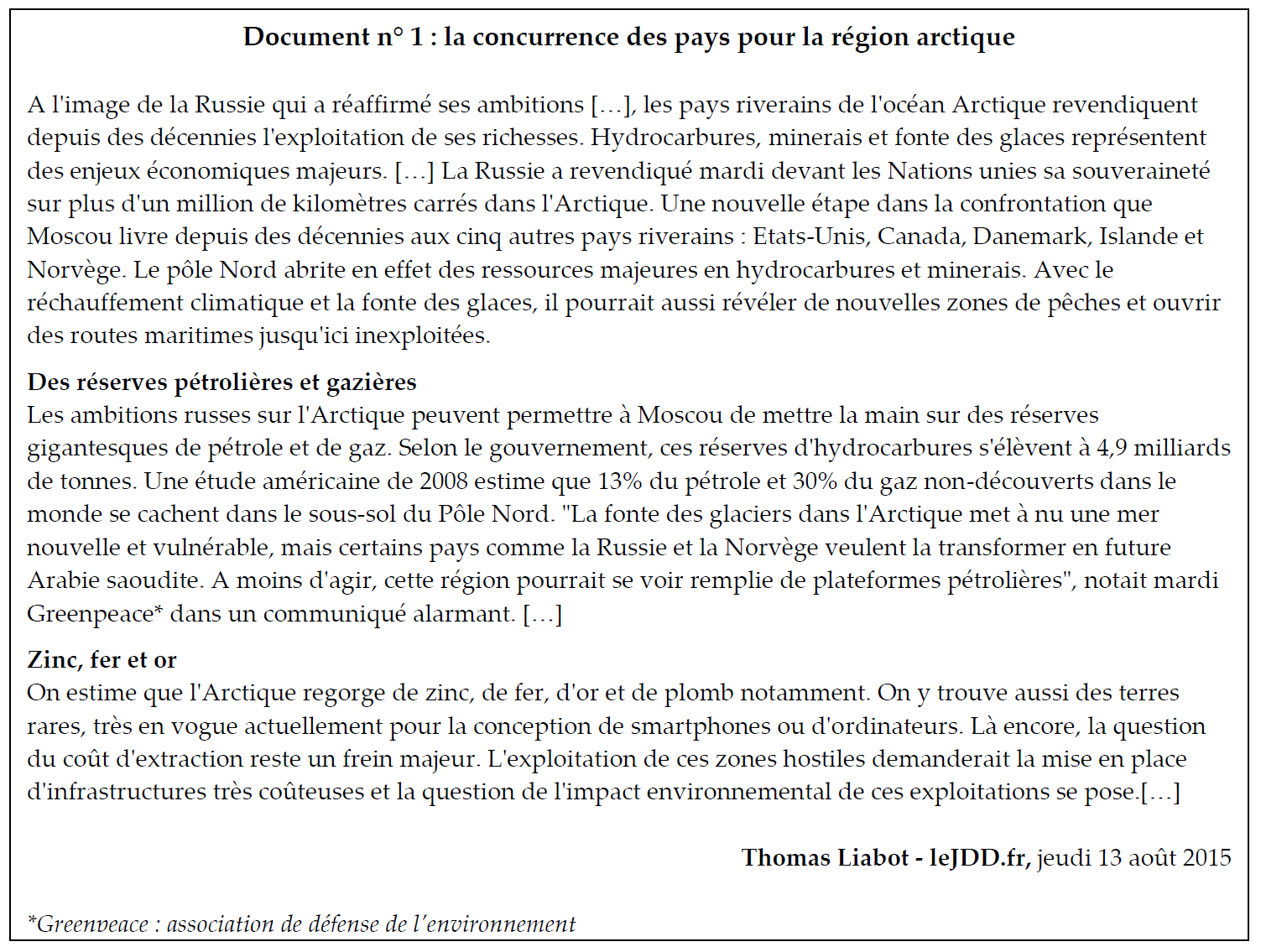 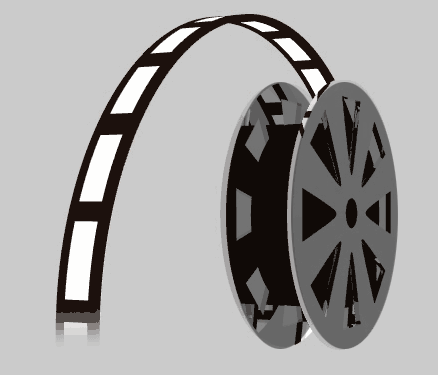 L’Arctique attise les convoitises
Partie 2 du tableau de synthèse
À l’aide de vos réponses aux questions précédentes, complétez les deux premières cases du tableau.
Connaissez-vous d’autres types de conflits sur l’utilisation des espaces maritimes?
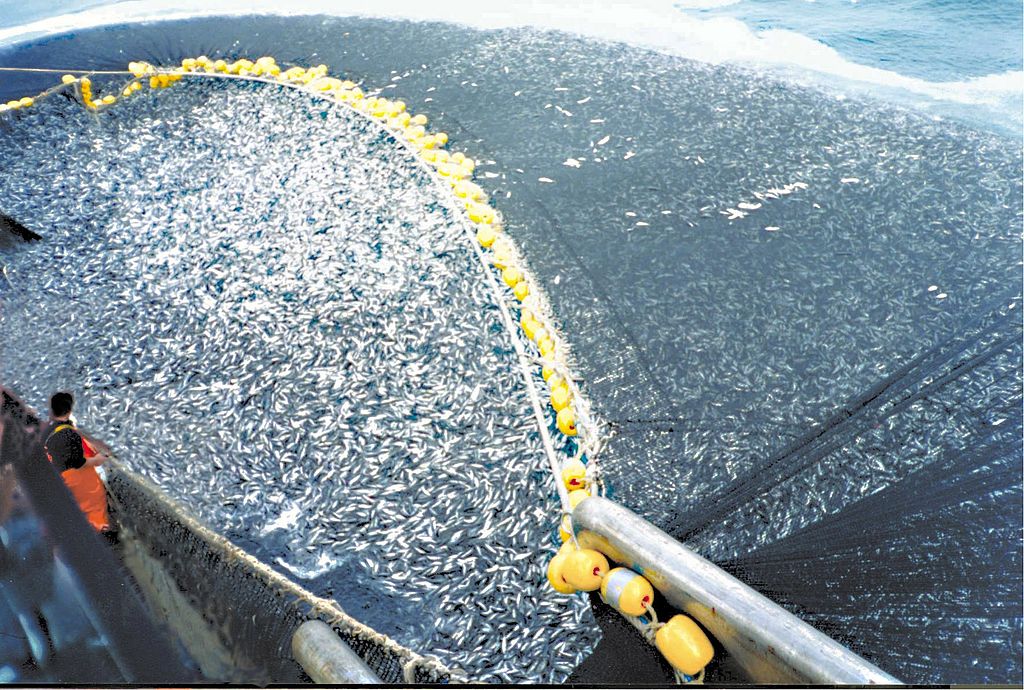 Piraterie maritime
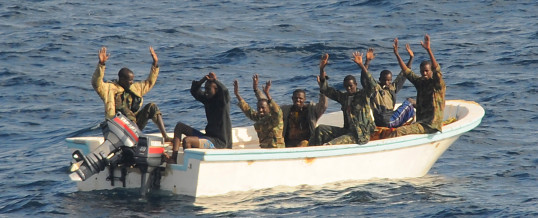 Pêche intensive ( ressources s’épuisent)
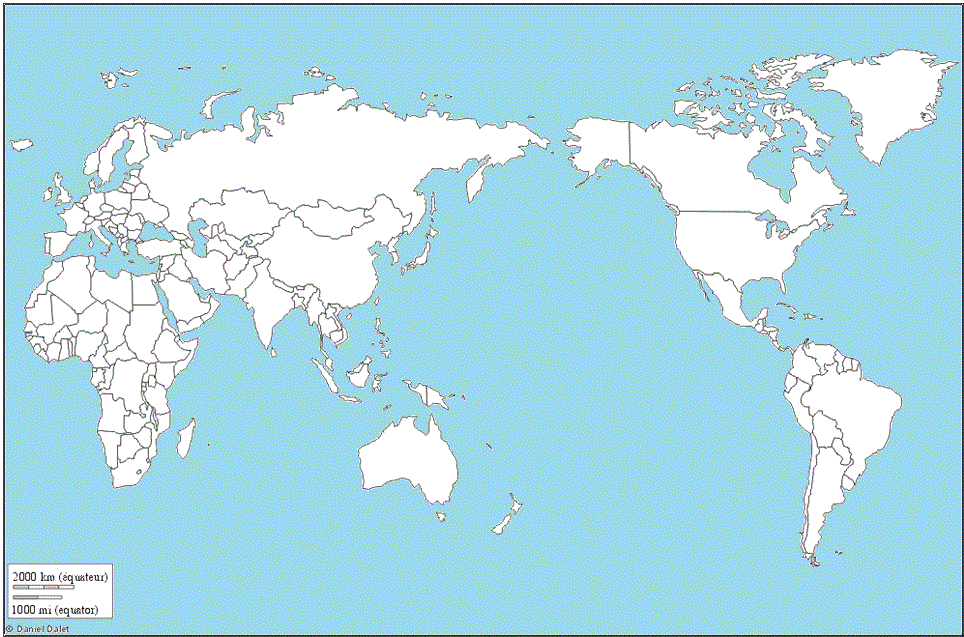 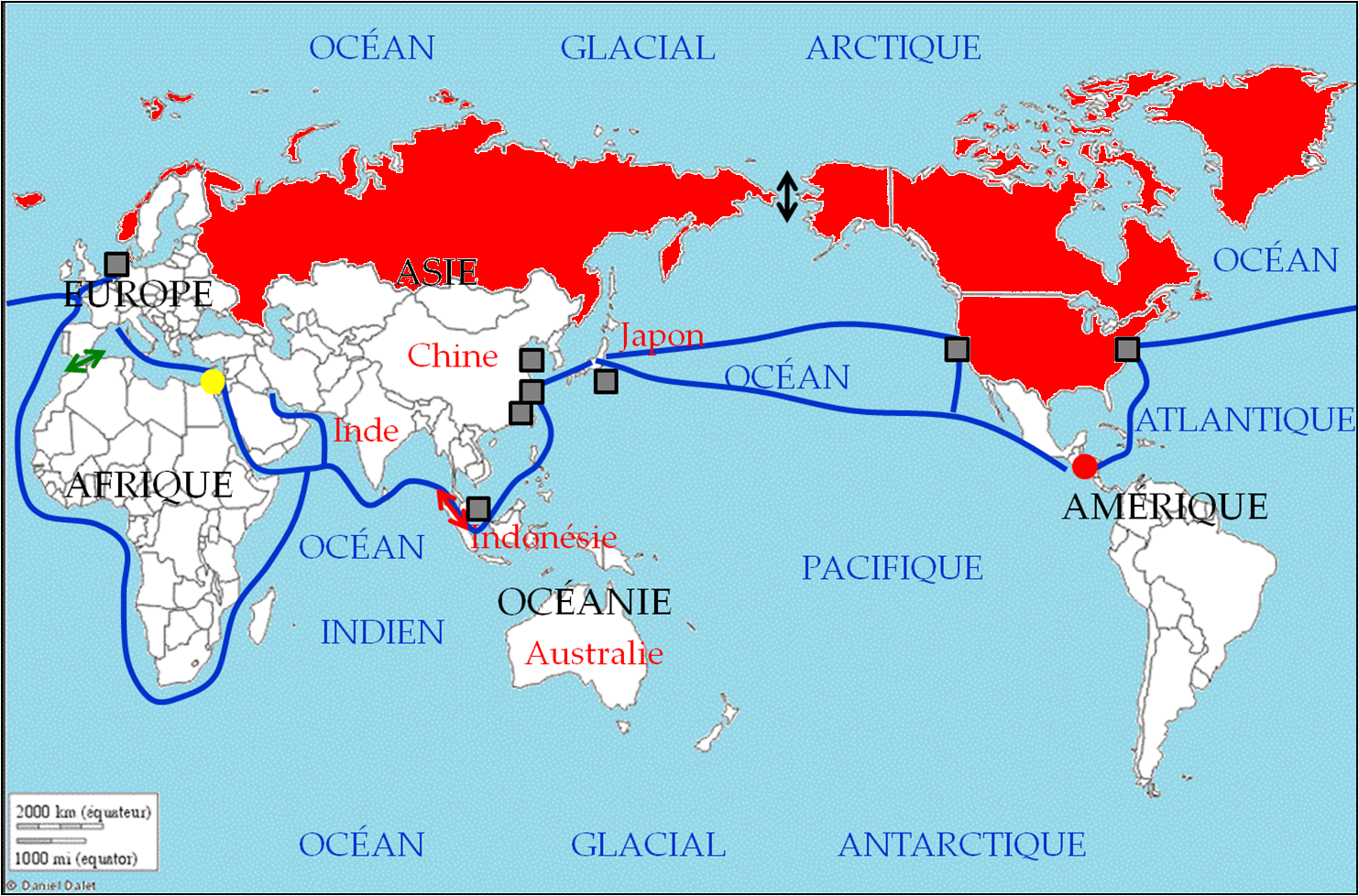 OCÉAN
GLACIAL
ARCTIQUE
Groënland
Norvège
Islande
Russie
Canada
OCÉAN
ASIE
EUROPE
États-Unis
Japon
Chine
OCÉAN
ATLANTIQUE
Inde
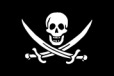 AFRIQUE
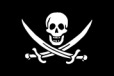 AMÉRIQUE
Indonésie
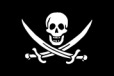 OCÉAN
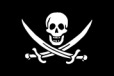 PACIFIQUE
OCÉANIE
INDIEN
Australie
OCÉAN
GLACIAL
ANTARCTIQUE
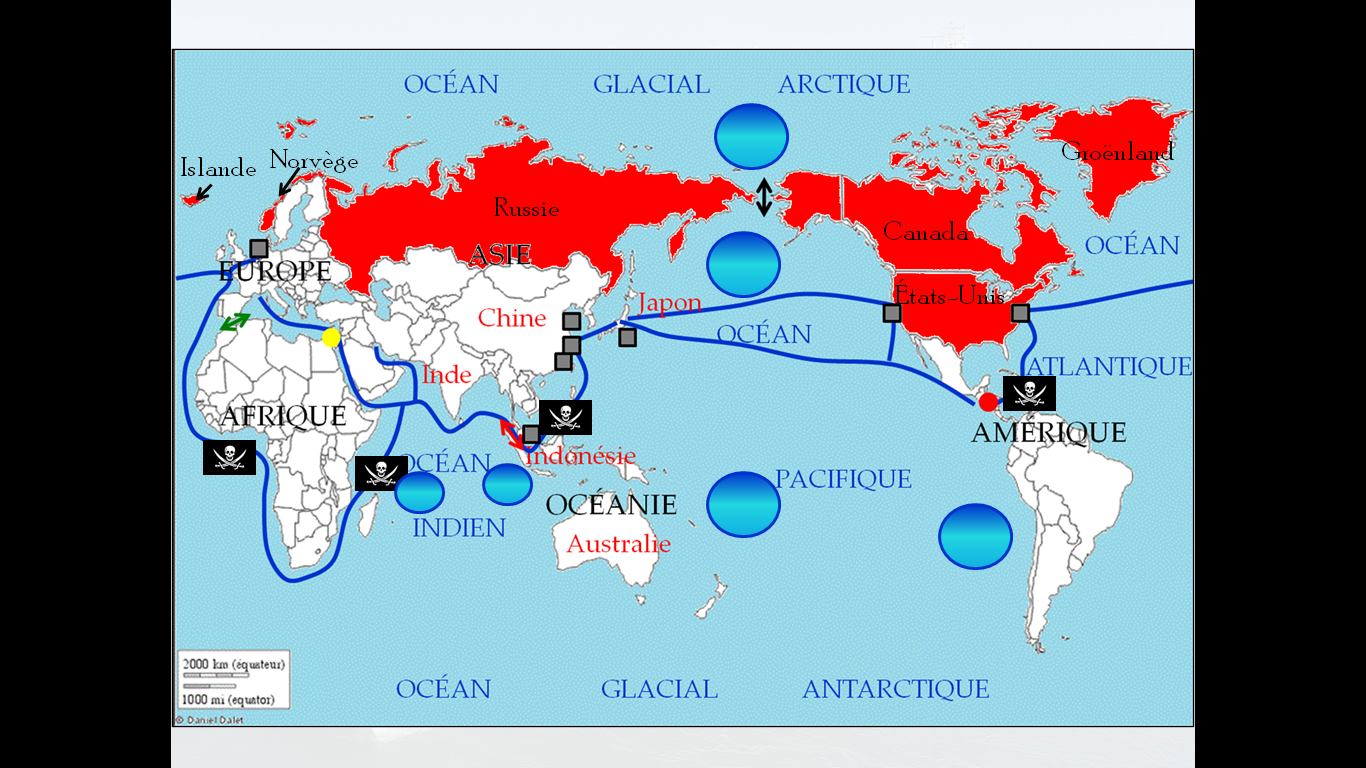 Légende - Partie 2
2 – Des espaces objets de conflits
États en concurrence pour l’exploitation de la  zone arctique
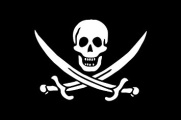 Zones majeures de piraterie
Principales zones de pêche (souvent surexploitées)
3 – Des espaces en danger à préserver
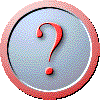 1/. Localisez sur votre planisphère la grande barrière de corail en entourant la zone concernée en bleu.
2/. Doc 2 : relevez deux éléments qui montrent que la grande barrière de corail est un site naturel exceptionnel.
3/. Doc 1 : soulignez en rouge dans le texte les problèmes constatés sur la barrière de corail. En bleu, soulignez les causes de ces phénomènes (qu’est-ce qui a causé les problèmes constatés). Soulignez en vert les solutions possibles pour contrer ce problème. 
4/. Docs 2 et 3 : quels sont les deux dangers principaux qui menacent la barrière de corail ?
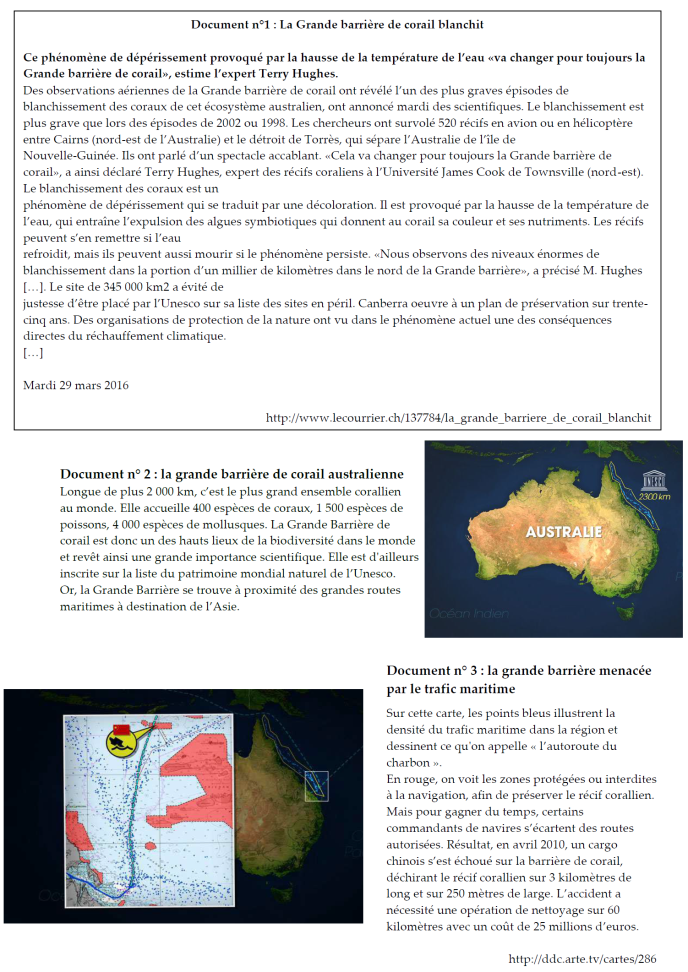 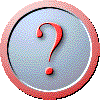 1/. Localisez sur votre planisphère la grande barrière de corail en entourant la zone concernée en bleu.
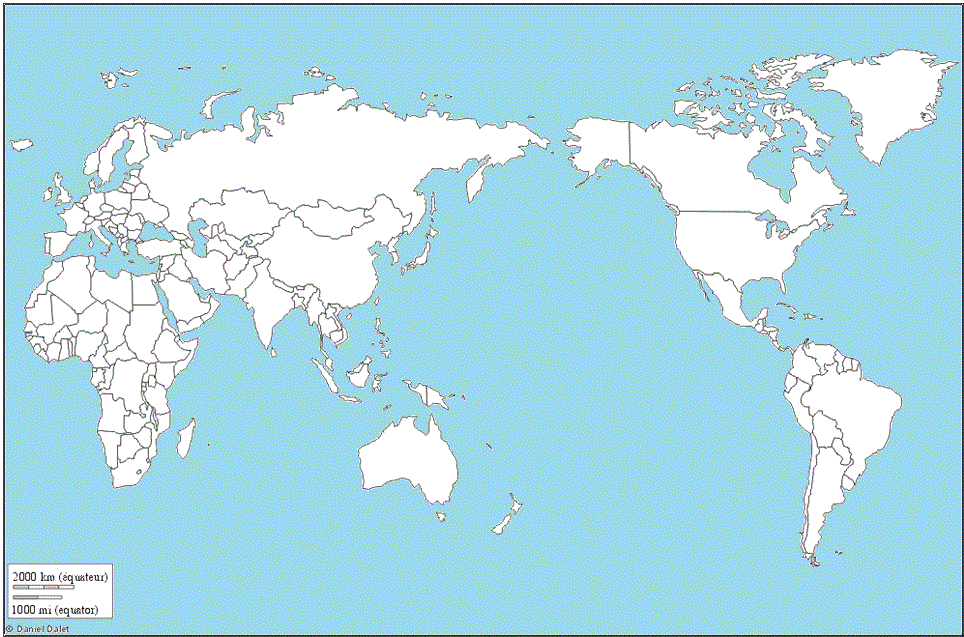 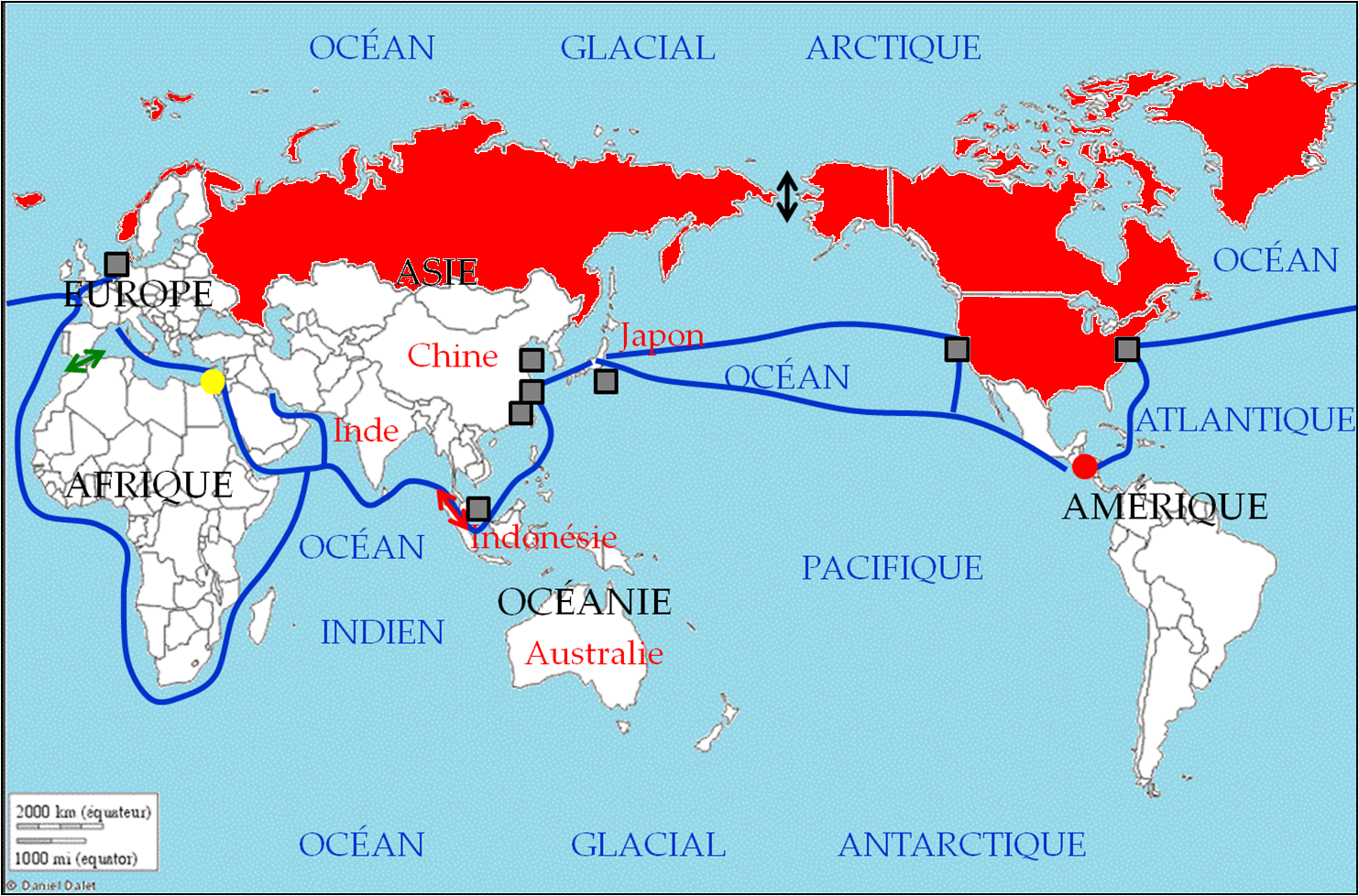 OCÉAN
GLACIAL
ARCTIQUE
Groënland
Norvège
Islande
Russie
Canada
OCÉAN
ASIE
EUROPE
États-Unis
Japon
Chine
OCÉAN
ATLANTIQUE
Inde
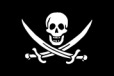 AFRIQUE
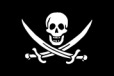 AMÉRIQUE
Indonésie
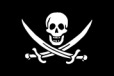 OCÉAN
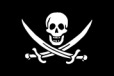 PACIFIQUE
OCÉANIE
INDIEN
Australie
OCÉAN
GLACIAL
ANTARCTIQUE
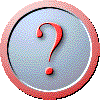 2/. Doc 2 : relevez deux éléments qui montrent que la grande barrière de corail est un site naturel exceptionnel.
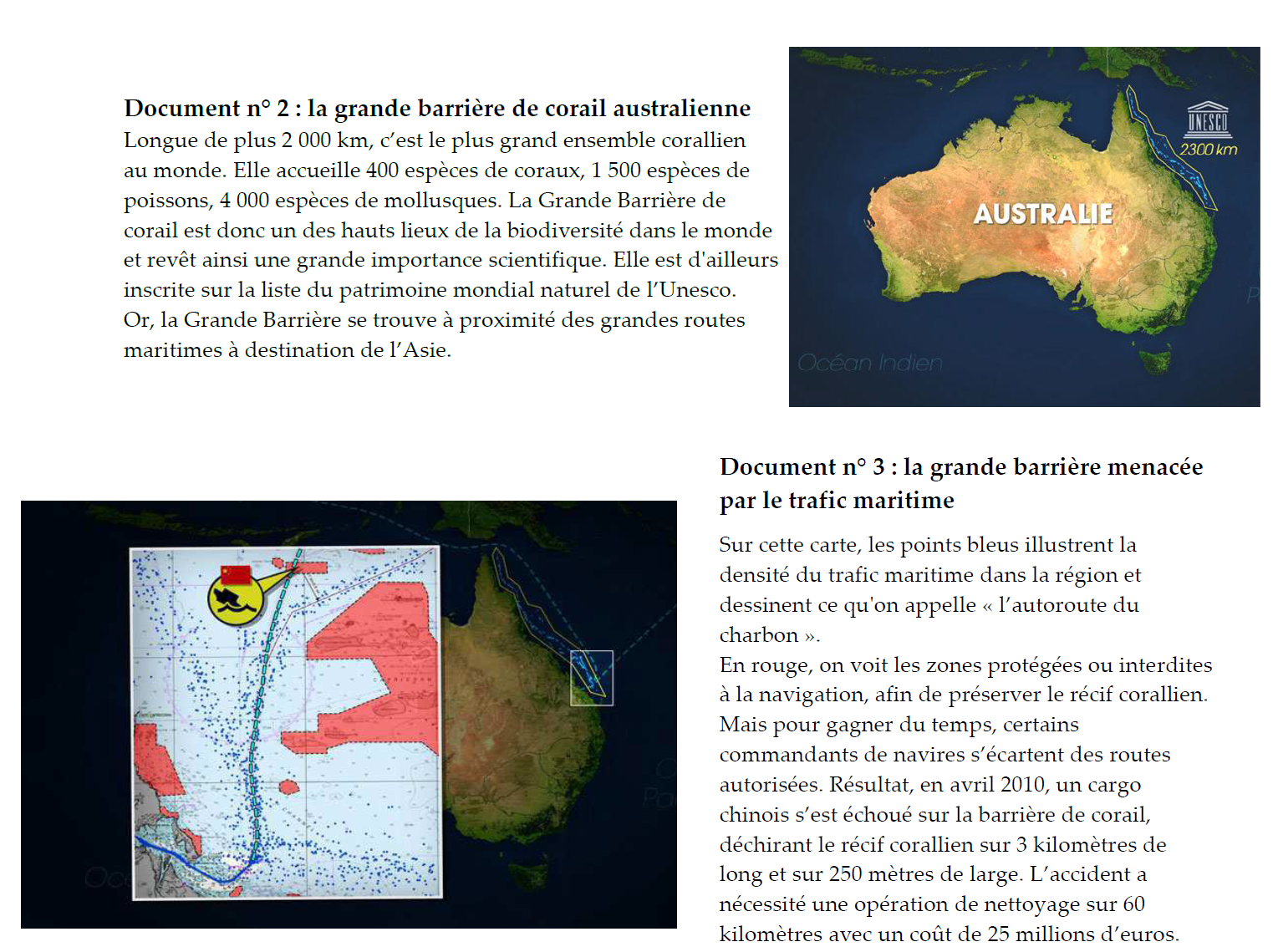 3/. Doc 1 : soulignez en rouge dans le texte les problèmes constatés sur la barrière de corail. En bleu, soulignez les causes de ces phénomènes (qu’est-ce qui a causé les problèmes constatés). Soulignez en vert les solutions possibles pour contrer ce problème.
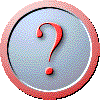 Document n°1 : La Grande barrière de corail blanchit

Ce phénomène de dépérissement provoqué par la hausse de la température de l’eau «va changer pour toujours la Grande barrière de corail», estime l’expert Terry Hughes.
Des observations aériennes de la Grande barrière de corail ont révélé l’un des plus graves épisodes de blanchissement des coraux de cet écosystème australien, ont annoncé mardi des scientifiques. Le blanchissement est plus grave que lors des épisodes de 2002 ou 1998. Les chercheurs ont survolé 520 récifs en avion ou en hélicoptère entre Cairns (nord-est de l’Australie) et le détroit de Torrès, qui sépare l’Australie de l’île de Nouvelle-Guinée. Ils ont parlé d’un spectacle accablant. «Cela va changer pour toujours la Grande barrière de corail», a ainsi déclaré Terry Hughes, expert des récifs coralliens à l’Université James Cook de Townsville (nord-est). Le blanchissement des coraux est un phénomène de dépérissement qui se traduit par une décoloration. Il est provoqué par la hausse de la température de l’eau, qui entraîne l’expulsion des algues symbiotiques qui donnent au corail sa couleur et ses nutriments. Les récifs peuvent s’en remettre si l’eau refroidit, mais ils peuvent aussi mourir si le phénomène persiste. «Nous observons des niveaux énormes de blanchissement dans la portion d’un millier de kilomètres dans le nord de la Grande barrière», a précisé M. Hughes […]. Le site de 345 000 km2 a évité de justesse d’être placé par l’Unesco sur sa liste des sites en péril. Canberra œuvre à un plan de préservation sur trente-cinq ans. Des organisations de protection de la nature ont vu dans le phénomène actuel une des conséquences directes du réchauffement climatique. […]

Mardi 29 mars 2016

http://www.lecourrier.ch/137784/la_grande_barriere_de_corail_blanchit
4/. Docs 2 et 3 : quels sont les deux dangers principaux qui menacent la barrière de corail ?
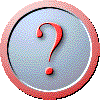 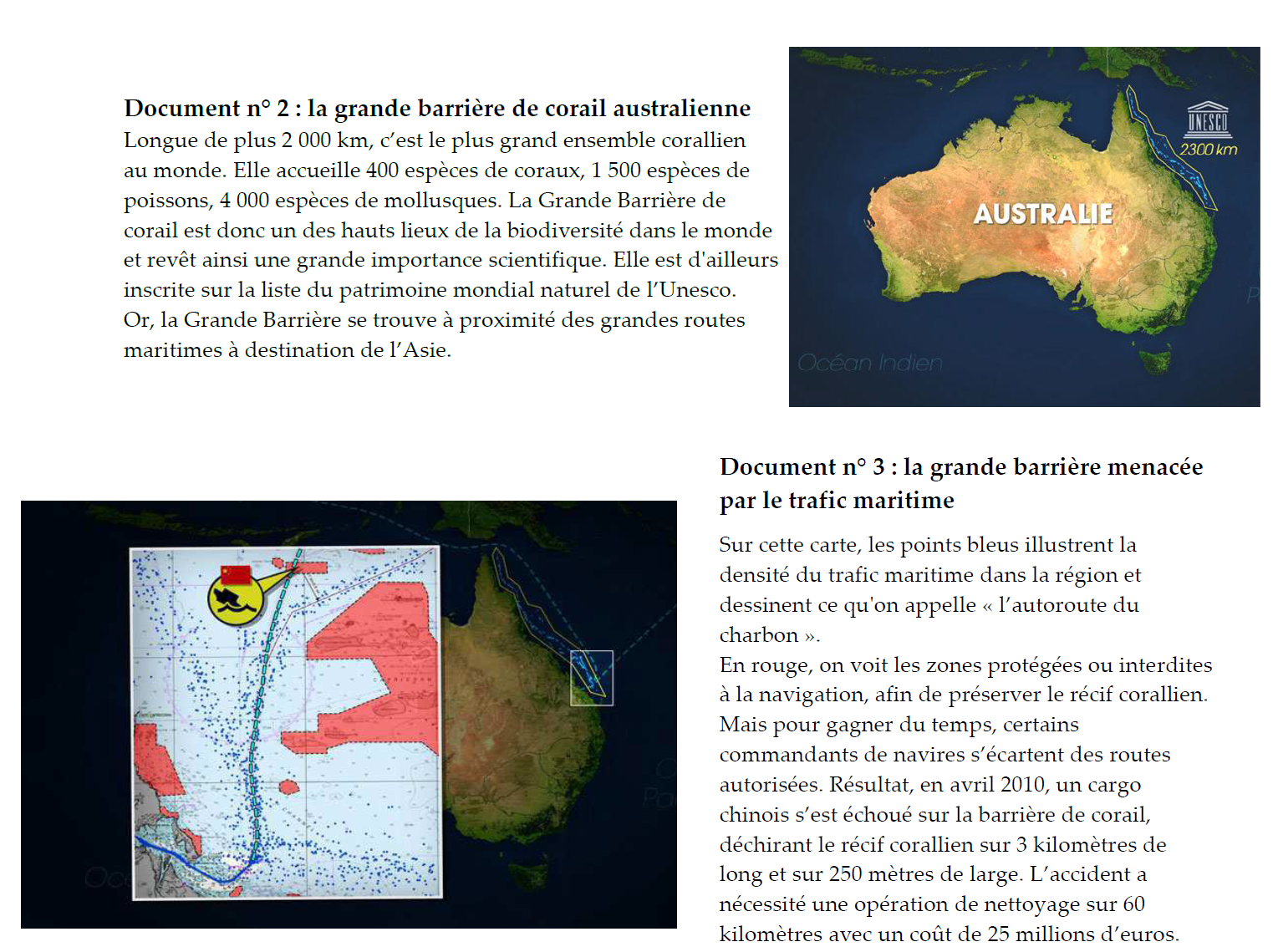 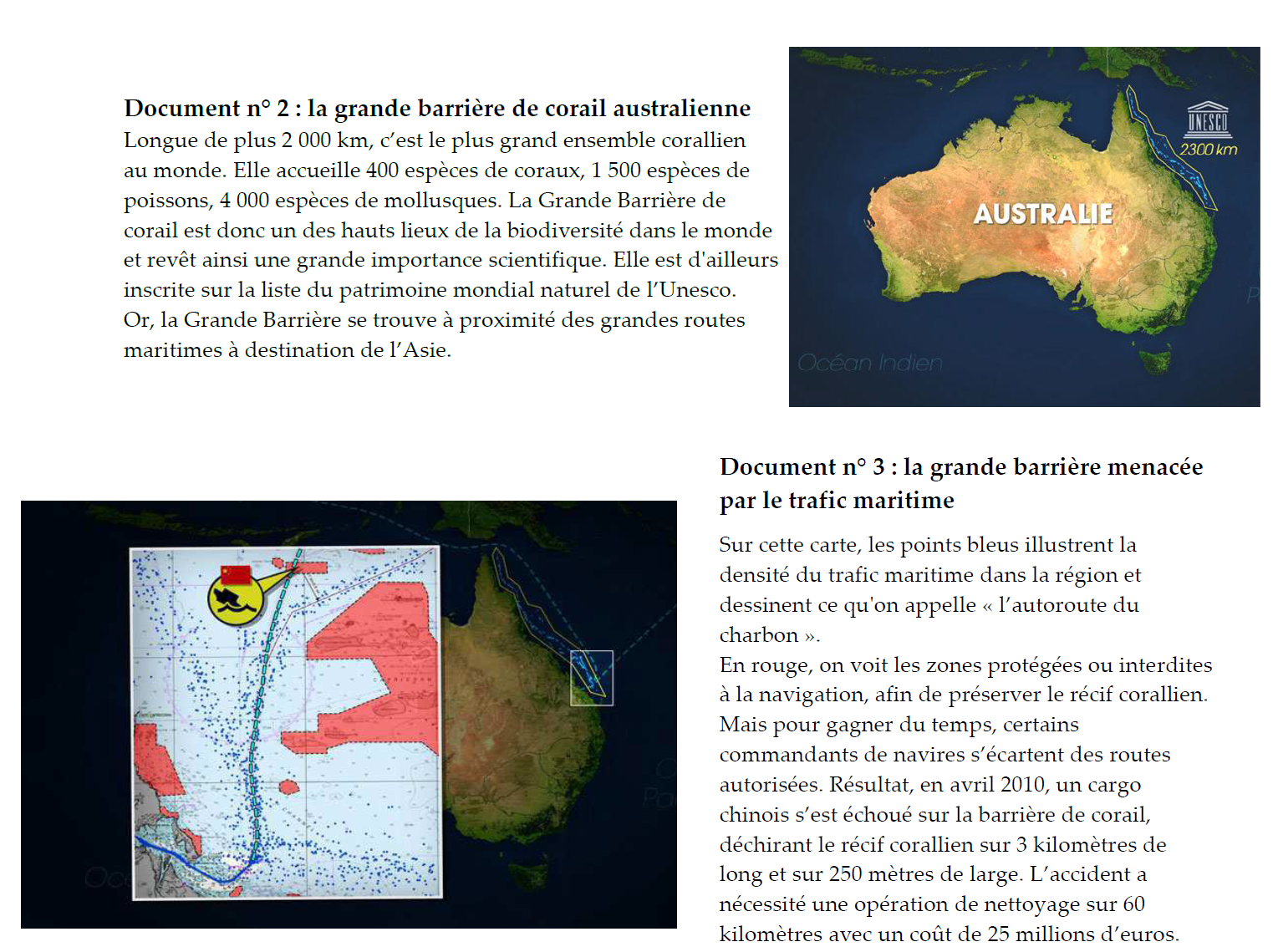 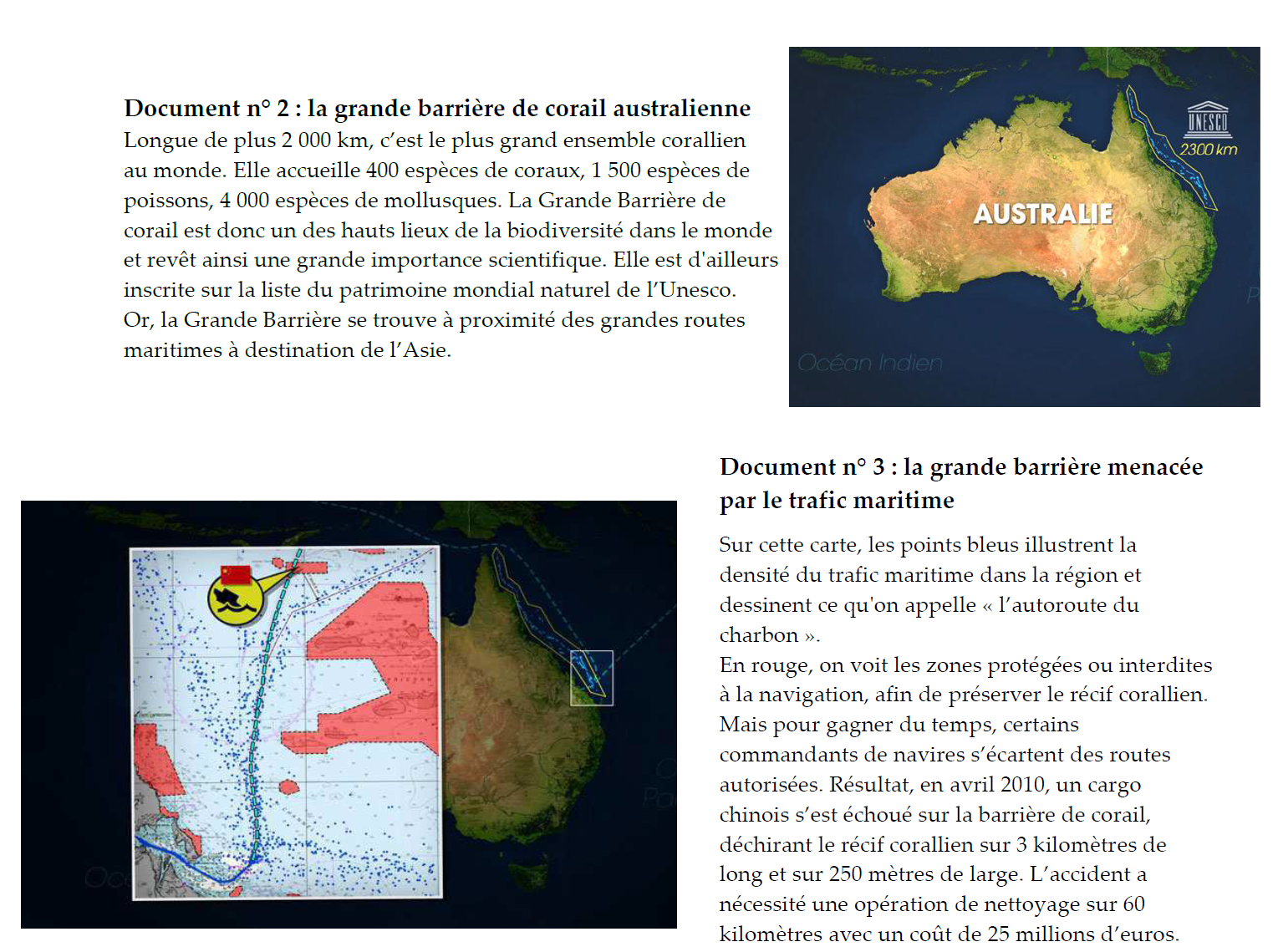 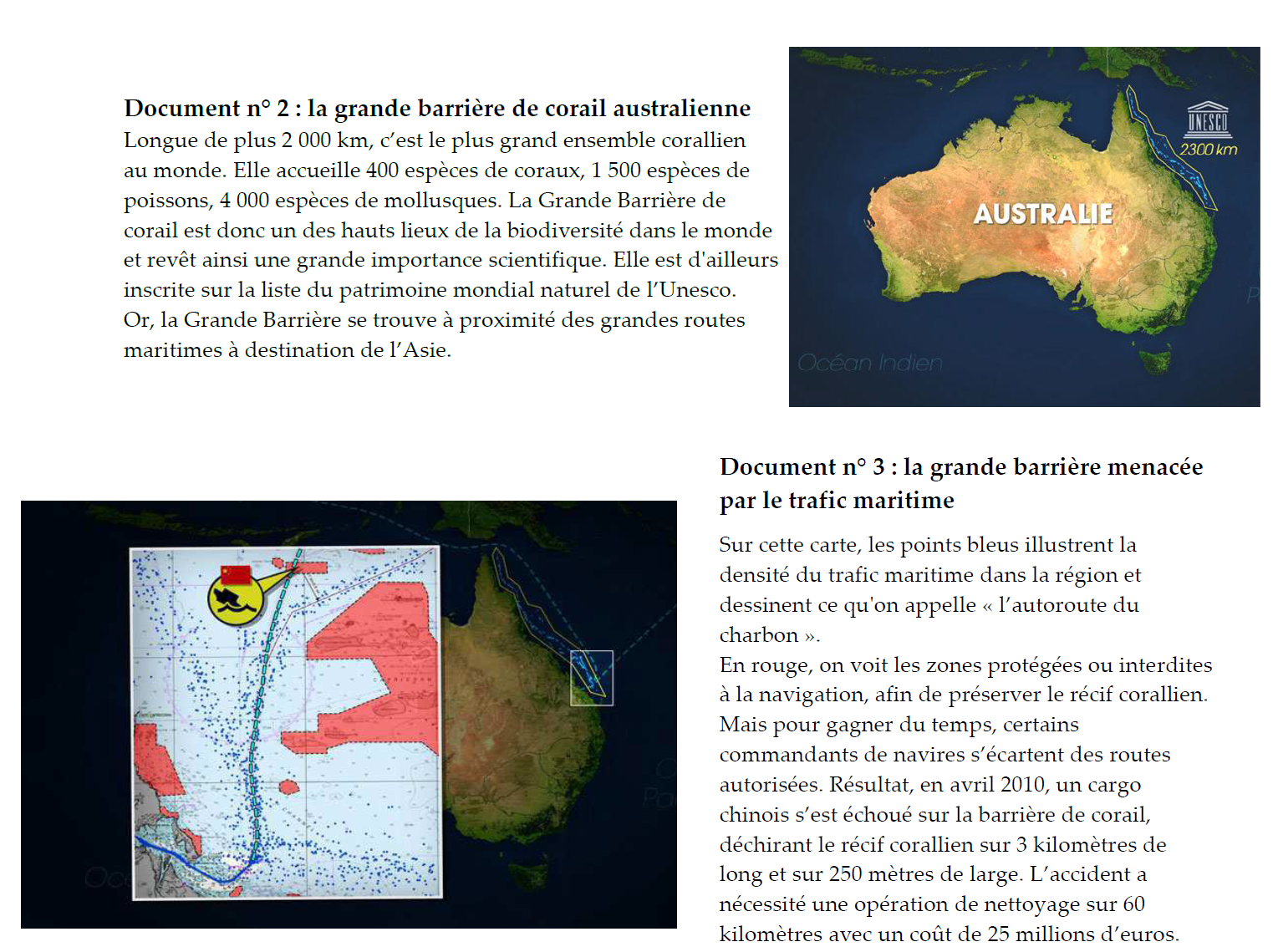